Өгбе чагыы-өндур хоойлу
Эдуард Донгак "Салымнын шажылалы"
Кичээл-сайгарылга.
Кичээлдин сорулгазы:
Шииде маадырларнын аажы-чаңынга,кылып турар ажыл-херээнге даянып алгаш,  амыдыралче көрүжүвүстү делгемчидер;
Амыдыралда чөрүлдээлиг берге айтырыглар тургустунуп кээрге,боттарыңарга шын шиитпир үндүрүп,быжыг тура -соруктуг болурунга өөренир бис;
 аас чугаавыста долу болгаш чедимчелиг харыыны бээрин чедип алыр.
Кичээлдин эпигравы
Хүндус кылган чорук үүлең дүне шүгдүн,
Күстүге кээп дүшкен чериң ыяап сагын,
Дагын катап ол-ла чазыың кылбас боор сен,
Даарта кылыр ажыл-херээң тодарап кээр
Салымым бак,кежиим тудаан кижи мен дээш,
Эптешкештиң демисел чок олурбайн,
Сагыжыңны дуңдерилдир коптаргаштың
Эки чолга чедериңниң аргазын тып
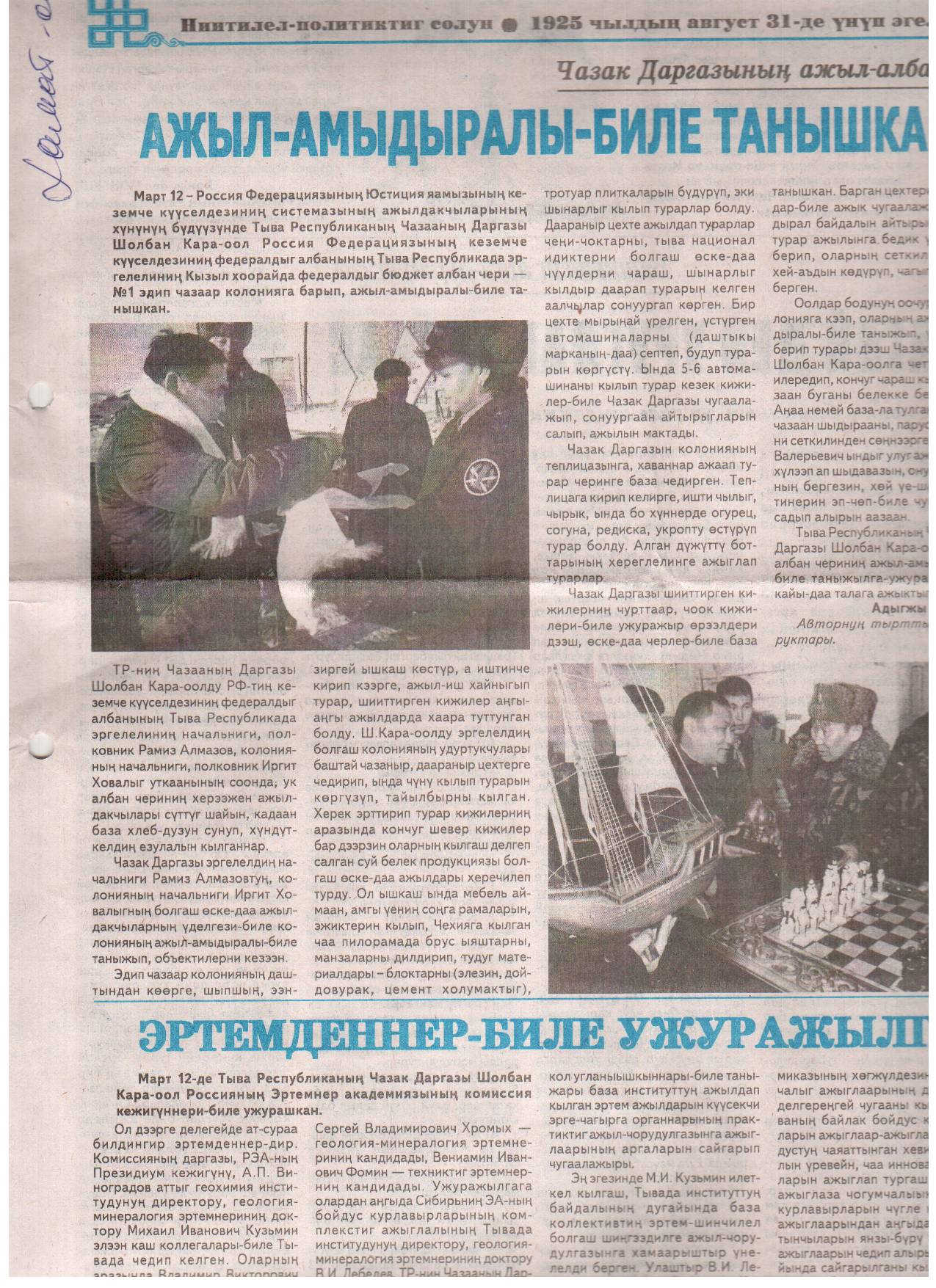 Тыва Республиканын Чазаанын Даргазы Шолбан Кара-оол
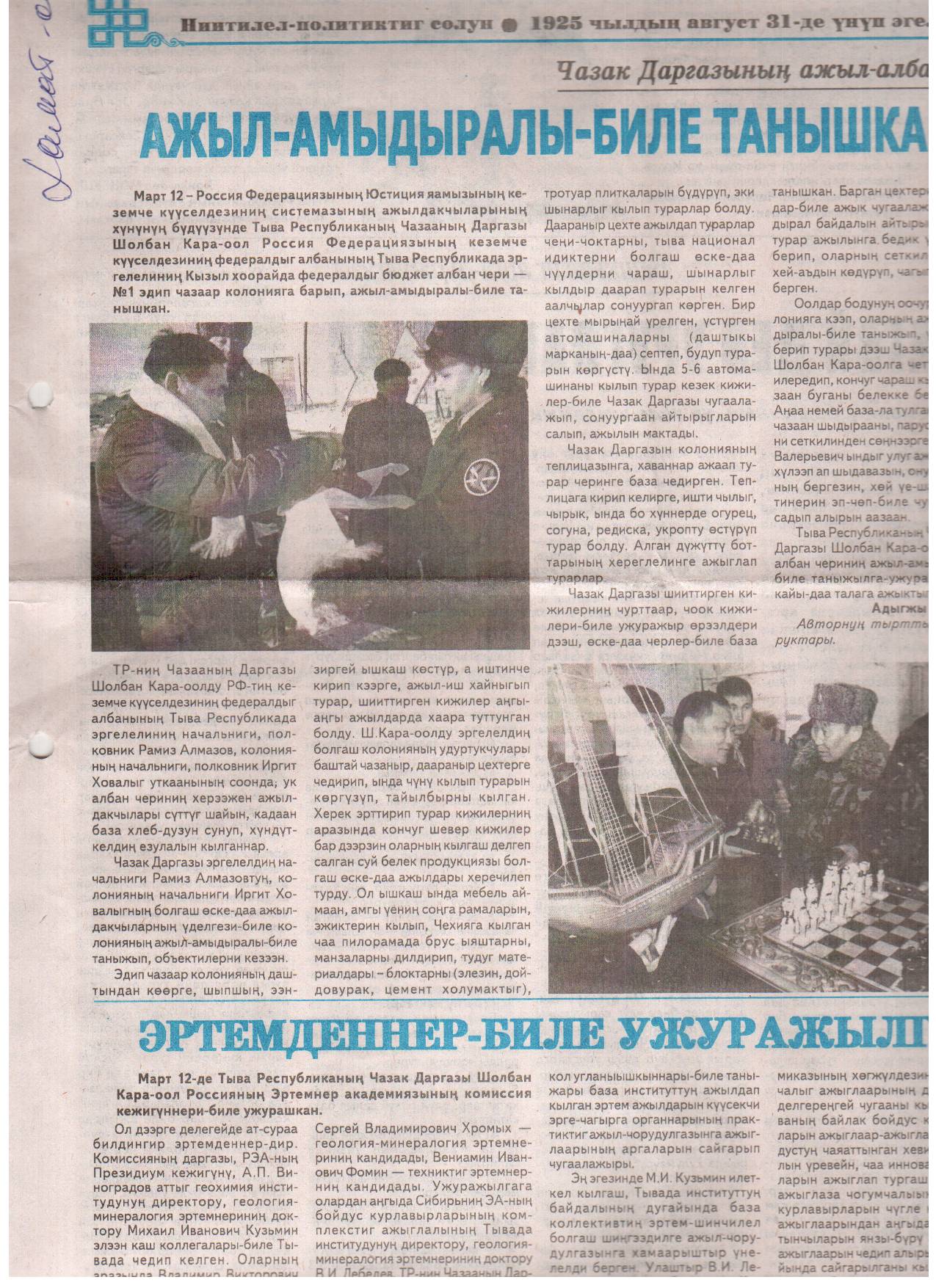 №1 эдип чазаар колония
Иван Комбу "Ботка Херек"
Кижи кижээ өңнүк эш деп чаңчыл читкен.
Кижи кижээ бөрү болган үе-дир бо.
Ажырымчы,акшазырак мөлчүкчүге,
Ажык орук шаңнап берген үе-дир бо.
Амыдырал-чуртталганың бергедээнин
Акша -көпей үнези чок апаранын,
Чогум кымны буруудадап шаажылаар бис?..
Авазы дег аваларның эдин үптээн,
Угбазы дег,дуңмазы дег уругларны,
Улдап ,күштеп чазарлап каан шулбуска бе?
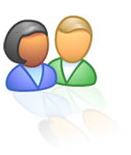 Араганы тулупталдыр ижип алгаш,
Алгыш-кырыш,содаа кылган дуржокка бе?..
Сеткиливис дүвүрели арлы берзин.
Сен-даа,мен-даа шөлээн чурттап дышты көрээл!
Кичээнгени кижээ херек,билип чоруул.
Боданганы ботка херек,угаадып аал.
Богда бурган бодап кааны йөрээли-дир.
Кылыр онаалгалар
1.Чогаадыгларнын темалары:
а) «Араганын кырынга чам γнер»(Чаяна,Салим,Орланмаа,Роланда)

б)Чогаадыг-чагаа.Чогаалдың бир маадырынга бижиир.(Алдынай,Мерген,Шенне,Чочагай,Чинчи)


2.5-6 айтырыгдан тургустунган кроссворд тургузар.(Аржаана,Шолбаана,Ай-Хаан)


3.Тест-биле ажыл.(Айдыс,Сыдым-оол,Хертек Шолбаана,Шораан)
Туннел
Амыдырал терең далай дүвү дег-дир,
Азып болур алдагдалга дүжүп болур.
Агым-биле кады салдап батпас дизе,
Арга херек:эштип,шымнып билир апаар..
«Ады өлүрүнүн орнунга
Алыс боду өлгени дээре»-
Төөгу дамчаан өгбе чагыы,
Төрээн чурттуң кыйгызы бар»
                                                             О.Сувакпит
 «Угаанныг кижи улустуң частырыын көруп сайзыраар,мелегей кижи бодунуң частырыын катаптаар»
                                                      Япон улегер домак
Бажынга онаалга.
Э.Донгактын «Салымның шаажылалы»деп шиизинге унелел бээр.
Үен-оолга долу характеристика бижиир.